Microsoft Swaabhimaan 2009 Section “Rural computing”Kathmandu, Nepal, 24-26 April 2009
Culture, communication and ICTs: A network model and application to the HIV/AIDS sector in Botswana


Lars T. Soeftestad, Supras Consult, Norway

Email: lars@supras.biz  |  www.supras.biz
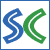 Content
Abstract
Theses
Communication, Knowledge, Knowledge systems, and Knowledge management
Networks and network analysis:  A network model
Case: HIV/AIDS sector in Botswana, Description
Case: HIV/AIDS sector in Botswana, Analysis
Conclusions
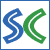 Swaabhimaan 2009 Nepal, 24-26 April
Lars Soeftestad, Supras Consult, Norway
2
Abstract and Theses
Assess role & impact of ICTs by means of network analysis. That is, focusing on actors, their interests, and their ability to achieve goals
Thesis 1:  Networks have built-in imbalances that prevent free flow of information  
Thesis 2:  ICTs tend to overlay such imbalances, and to reinforce them
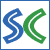 Swaabhimaan 2009 Nepal, 24-26 April
Lars Soeftestad, Supras Consult, Norway
3
Communication and knowledge
What is communication?
Communication before and today
Communication and development cooperation
Knowledge and knowledge mgmt.
Knowledge systems
Knowledge mgmt. and development cooperation
Development theories and communication 
Communicating knowledge
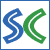 Swaabhimaan 2009 Nepal, 24-26 April
Lars Soeftestad, Supras Consult, Norway
4
[Speaker Notes: First: on communication & knowledge management
	Communication: sending & receiving knowledge. Relationship between people.
		Any technology is a means to facilitate / achieve this
		Communication before and today
		Communication as discourse
	Knowledge. Communication to be located within a broad context of knowledge systems (knowledge system = cultures)
		Knowledge is relative		
		Information = data

Networks defined: A set of relations that are active, or are activated, with the purpose of achieving a specific purpose, without necessarily being organized around a specific purpose
	macro-purposes / rationale
	micro (individual) / rationale

Hannerz: position from within anthropology. Others include, among others, Castells]
A network model, I
Network and network analysis defined
Elements of networks:  Actors and links
Developments, I
Scaling up
Micro-macro relationships:  Realities and models
Globalization
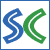 Swaabhimaan 2009 Nepal, 24-26 April
Lars Soeftestad, Supras Consult, Norway
5
A network model, II
Developments, II:  The World Bank
From actor to stakeholder
Social assessment
Stakeholder analysis
Identifying key stakeholders
Determining importance and influence
Selecting representation
Organizational and institutional analysis
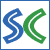 Swaabhimaan 2009 Nepal, 24-26 April
Lars Soeftestad, Supras Consult, Norway
6
[Speaker Notes: The move from “actor” to “stakeholder” implies, to some extent, a move from “actor” as neutral, value-free, to “stakeholder” that implies a subjective view of why certain behavior/action is done, that is, there is self-interest.

The term “institution” is used in the sense in which this term is defined in institutional economics.]
A network model, III
Characteristics of networks
Structural characteristics
Size, Density, Composition
Interactional characteristics
Content, Direction, Stability, Frequency
Conceptual apparatus
Individual level
Actor, Action, Category, Corporation, Cross pressure, Role, Role conflict, Status, Transaction
Societal level
Division of work, Institutionalisation, Integration, Culture, Norm, Process, Scale, Social structure, Social field, Social system
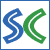 Swaabhimaan 2009 Nepal, 24-26 April
Lars Soeftestad, Supras Consult, Norway
7
[Speaker Notes: The conceptual apparatus can be used to analyze scaled-up, macro-level, transnational cultures or networks.]
A network model, IV
Types of network analysis
Individual-oriented approaches
Contextual approaches
Partial approaches
Imbalances and power in networks
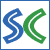 Swaabhimaan 2009 Nepal, 24-26 April
Lars Soeftestad, Supras Consult, Norway
8
[Speaker Notes: Individual-oriented approaches have a person as a starting point
Contextual approaches focus on relations within delimited number of people
Partial approaches focus on a particular type of relations, for example: (a) power structure), (b) economic/political influence

Power is often resulting from differences in the inter-actional characteristics (see slide 7).]
Case: Description, I
Why the HIV/AIDS sector in Botswana?
Large foreign presence:  Personnel, technology
Medical approaches and technology imported
Partly advanced use of ICTs
Botswana statistics
Poverty and social indicators  ( slides 10-11)
ICTs  ( slides 12-13)
HIV/AIDS  ( slides 14-15)
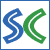 Swaabhimaan 2009 Nepal, 24-26 April
Lars Soeftestad, Supras Consult, Norway
9
Case: Description, IIBotswana,  Poverty and social indicators, I
Source: World Bank
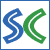 Swaabhimaan 2009 Nepal, 24-26 April
Lars Soeftestad, Supras Consult, Norway
10
[Speaker Notes: Source: World Bank]
Case: Description, IIIBotswana, Poverty and social indicators, II
Source: World Bank
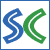 Swaabhimaan 2009 Nepal, 24-26 April
Lars Soeftestad, Supras Consult, Norway
11
[Speaker Notes: Source: World Bank]
Case: Description, IVBotswana, ICTs, I
Source: World Bank
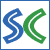 Swaabhimaan 2009 Nepal, 24-26 April
Lars Soeftestad, Supras Consult, Norway
12
[Speaker Notes: Source: World Bank]
Case: Description, VBotswana, ICTs, II
Source: World Bank
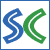 Swaabhimaan 2009 Nepal, 24-26 April
Lars Soeftestad, Supras Consult, Norway
13
[Speaker Notes: Source: World Bank]
Case: Description, VIBotswana, HIV/AIDS, I
The HIV infection rate for the adult population is around 37 %
Source: UNAIDS, NACP
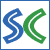 Swaabhimaan 2009 Nepal, 24-26 April
Lars Soeftestad, Supras Consult, Norway
14
Case: Description, VIIBotswana, HIV/AIDS, II
Source: UNAIDS, NACP
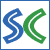 Swaabhimaan 2009 Nepal, 24-26 April
Lars Soeftestad, Supras Consult, Norway
15
[Speaker Notes: Source: UNAIDS, NACP]
Case: Description, VIII
Identifying stakeholders
Levels and sectors
Levels:  International, local, national
Sectors:  Civil society, private/commercial, public
Categories of stakeholders
baprofiti (prophets), BONASA, clinics, dingaka (healers), District Councils, doctors, donors, health centers, hospitals, international NGOs, Ministries, NACA, national/local CSOs, pharmaceutical companies, research institutions
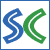 Swaabhimaan 2009 Nepal, 24-26 April
Lars Soeftestad, Supras Consult, Norway
16
[Speaker Notes: Each category of stakeholder includes a number of individual stakeholders, some/several of which constitute sub-categories of stakeholder]
Case: Description, IX
Identifying links between stakeholders
The resulting network
Centers of communication concentration
International level
Facilitating / mediating
National level
Local level
Types of stakeholder involvement
Determining
Recipient / end user
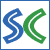 Swaabhimaan 2009 Nepal, 24-26 April
Lars Soeftestad, Supras Consult, Norway
17
Case: Analysis, I
Connecting stakeholders
Importance and influence ( slide 19)
Who is connected to whom? ( slide 20)
Analysing links:  Identifying the key stakeholders
Stakeholders and use of ICTs  ( slides 21-22)
A clear pattern … 
Networks and sub-networks  ( slide 23)
Causes and explanatory factors
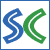 Swaabhimaan 2009 Nepal, 24-26 April
Lars Soeftestad, Supras Consult, Norway
18
[Speaker Notes: Networks and sub-networks, Cause and explanatory factors:
(1) Level divide (vertical) – local-level vs. national and international levels
(2) Medical divide/paradigm (horizontal?) – traditional health workers vs. modern sector health workers
(3) Sector divide (vertical) – (i) civil society vs. public sector, and (ii) civil society vs. private sector
(4) Area divide (horizontal?) – rural vs. urban
(5) Modernity divide (vertical/horizontal) – modern vs. Traditional]
Case: Analysis, IIStakeholders: rel. importance & influence
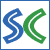 Swaabhimaan 2009 Nepal, 24-26 April
Lars Soeftestad, Supras Consult, Norway
19
[Speaker Notes: This is a simplified representation. First, although this theoretically is a 4x4 format, only 6 cells (bottom right) are in use. Second, some stakeholders belong in more than one cell, and decide the relative emphasis is difficult. Third, the stakeholders listed are themselves actually categories of stakeholders that themselves are different]
Case: Analysis, IIIWho is connected to whom?
President
GlaxoSmith-
Kleine
Govt. of
Botswana
US Military HIV
Research Program
ANRS
(France)
Wyeth Lederle
Vaccines
Harvard AIDS
Institute
NATL. LEVEL
Min. of 
Health
Botswana-Harvard
AIDS Partnership
NACA
Hospitals,
clinics, etc.
INTERNTL. LEVEL
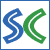 LOCAL LEVEL
CSOs
Swaabhimaan 2009 Nepal, 24-26 April
Lars Soeftestad, Supras Consult, Norway
20
[Speaker Notes: This is a simplification. First, only a few stakeholders are included. Second, those included are themselves in some cases categories of stakeholders that comprise actual stakeholders that differ from the others in the category (e.g. “CSOs”). Third, the links between stakeholders are all identical two-way arrows, whereas these links in reality will vary widely from each other.]
Case: Analysis, IVStakeholders and use of ICTs: Levels
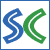 Swaabhimaan 2009 Nepal, 24-26 April
Lars Soeftestad, Supras Consult, Norway
21
[Speaker Notes: This table is a simplification. First, the various tools of communication listed are not all mutually exclusive, eg. “Voice” and “conferences [meetings, etc.]”, Second, the levels are not necessarily mutually exclusive. Third, whether a particular tool for a particular level should be marked is to some extent a question of choice – I’ve used as criteria that a particular tool must be important (relatively and absolutely) on a particular level in order to be included).

The communication tool “Postal service” (e.g. letters) is omitted.

The tools are organized from left to right according to particular criteria (described elsewhere)

Otherwise, the table’s name should be “stakeholders and use of communication tools, Levels”]
Case: Analysis, VStakeholders and use of ICTs: Sectors
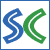 Swaabhimaan 2009 Nepal, 24-26 April
Lars Soeftestad, Supras Consult, Norway
22
[Speaker Notes: (see notes for slide 21)]
Case: Analysis, VINetworks and sub-networks
international 
sub-network
Communication 
divide
natl., modern 
sub-network
Communication 
divide
natl./local, trad. 
sub-network
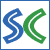 Swaabhimaan 2009 Nepal, 24-26 April
Lars Soeftestad, Supras Consult, Norway
23
[Speaker Notes: The cause for the existence of sub-networks, together with explanatory factors, are outlined under slide 18.]
Conclusions, I
Communication, cultures, and constraints
Existing communication bottlenecks
ICTs overlayed
Existing bottlenecks reinforced (and new ones created)
Approach:  Analyze context, that is, do a network analysis, before proceeding to plan and implement use of ICTs
Consider the whole range of ICTs
ICTs to be optimally adapted to local situations
ICTs to connect people and issues, not the opposite
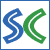 Swaabhimaan 2009 Nepal, 24-26 April
Lars Soeftestad, Supras Consult, Norway
24
[Speaker Notes: The communication bottlenecks follow the identified sub-networks (slide 23). Cf. also notes under slide 18. 
 Understand ICT as a means.]
Conclusions, II
Rethoric question:  Do ICTs represent value added to existing ways and means of communicating? If answer is ”yes”, proceed to adopt and adapt
ICTs, communication, and models
ICT and governance
Accountability
Civil and political rights
Inclusion
Transparency
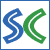 Swaabhimaan 2009 Nepal, 24-26 April
Lars Soeftestad, Supras Consult, Norway
25
[Speaker Notes: On rhetoric question: if answer is ”no”, then rethink and analyze.]